What we do on Christmas and Christmas Eve
Christmas Eve
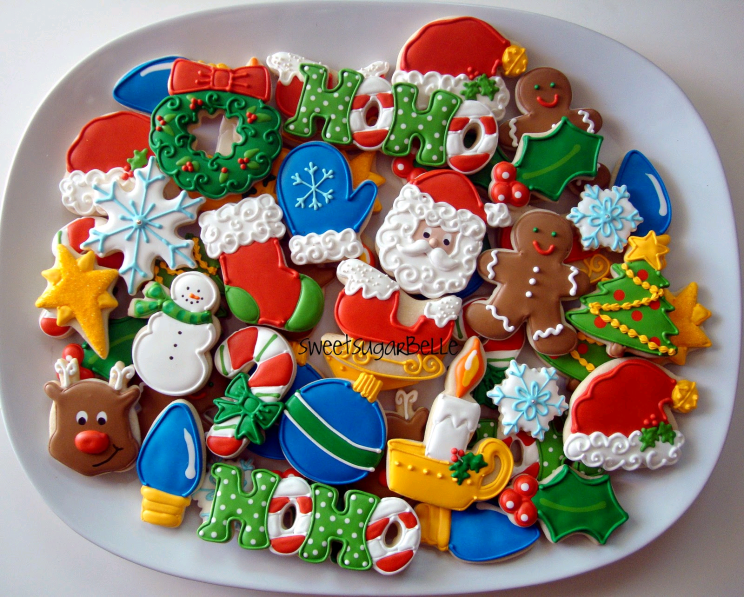 We bake cookies
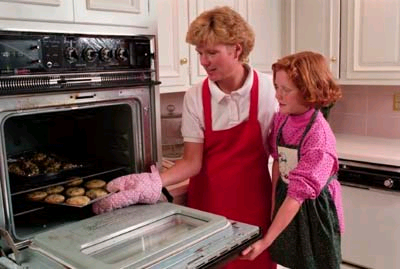 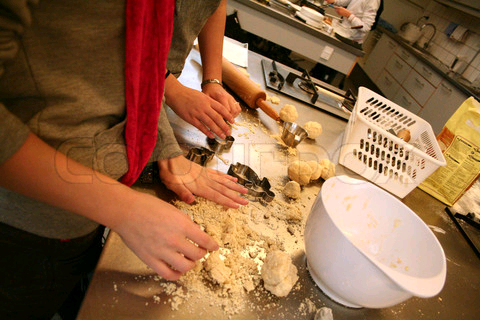 Decorate Christmas tree
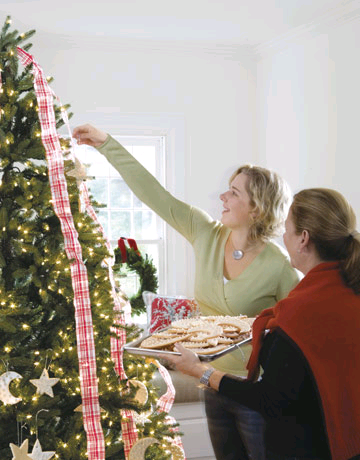 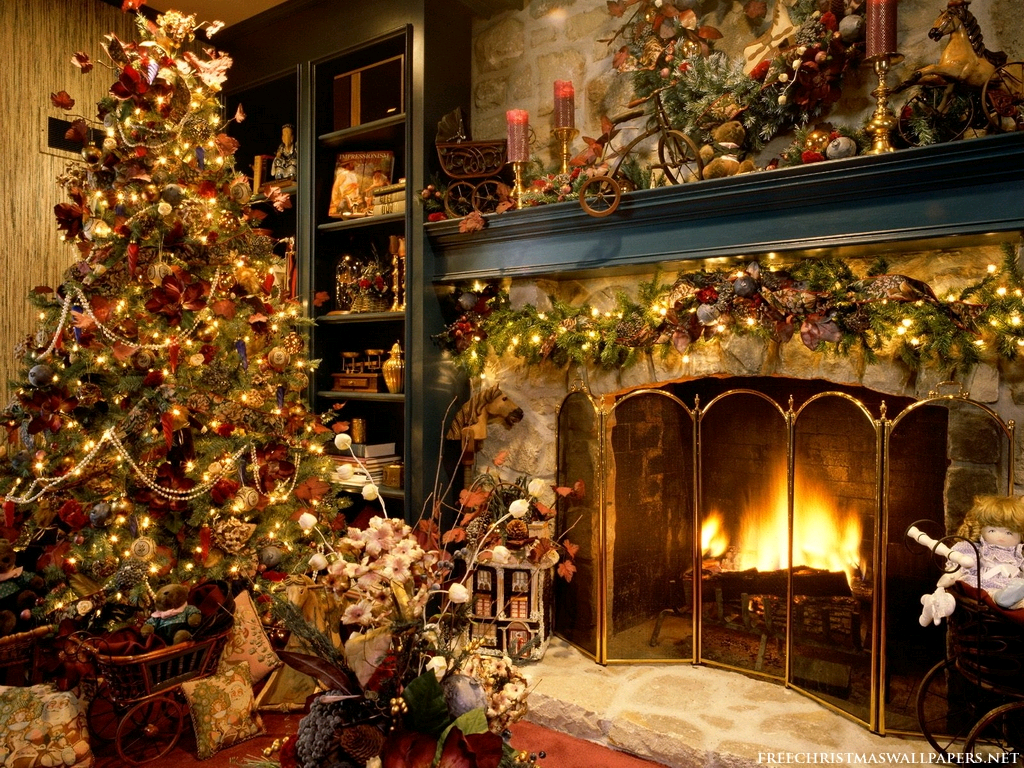 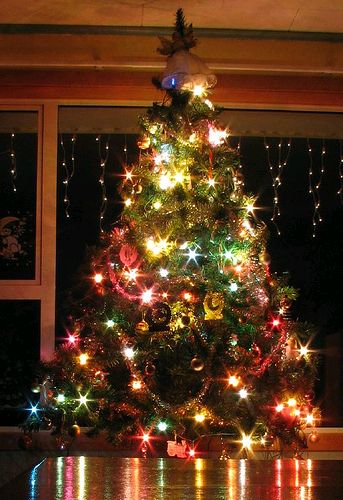 Sing Christmas songs
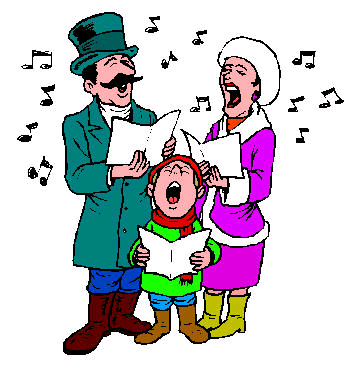 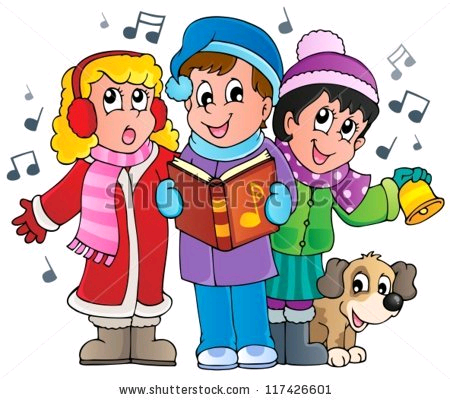 Spend time with our lovings
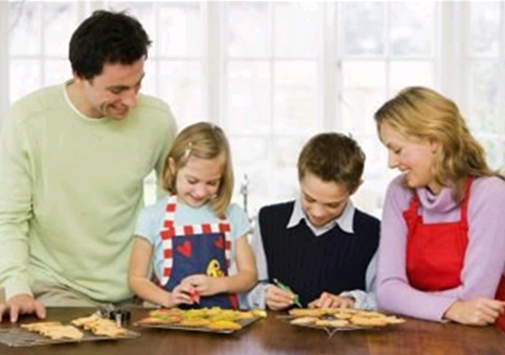 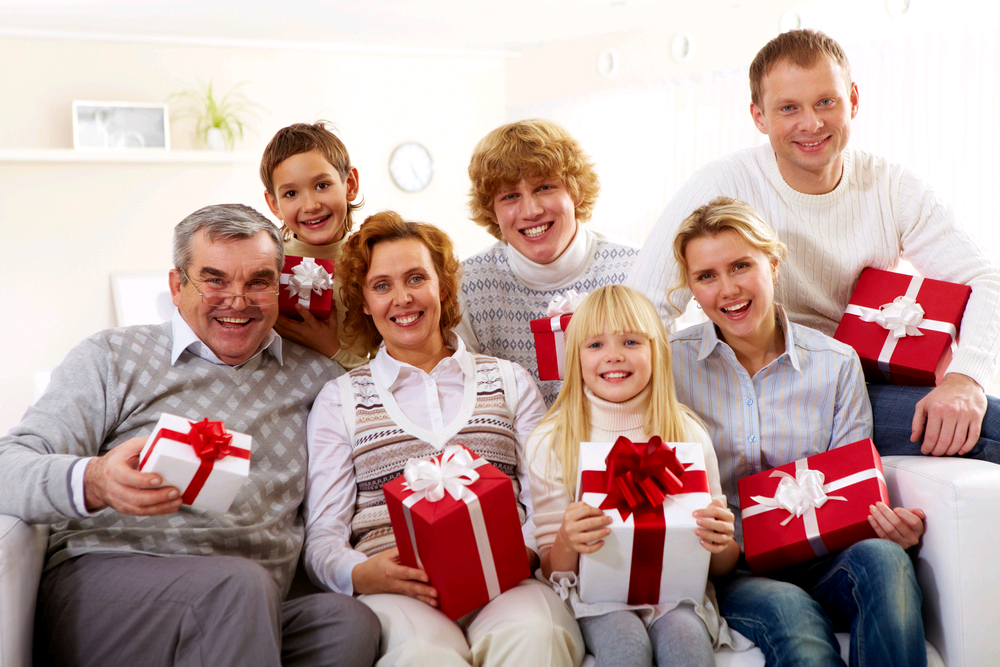 We go the church
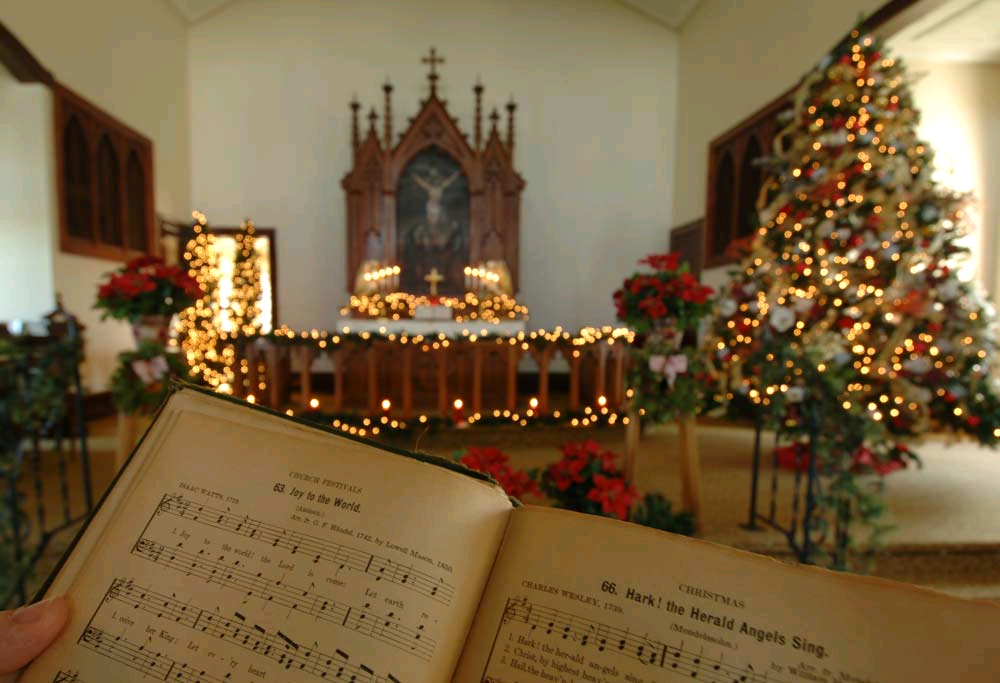 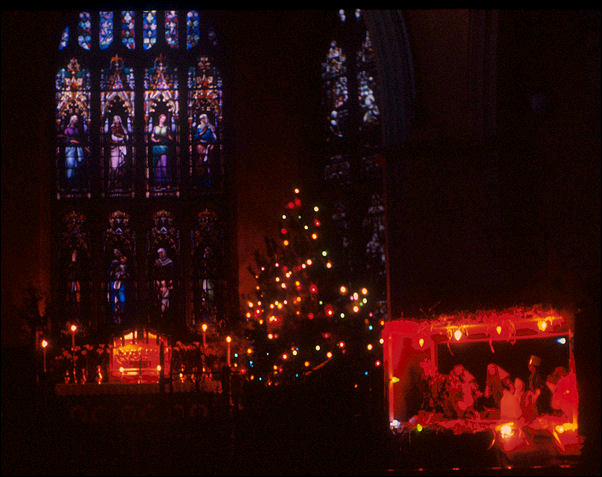 Christmas morning
We open our gifts
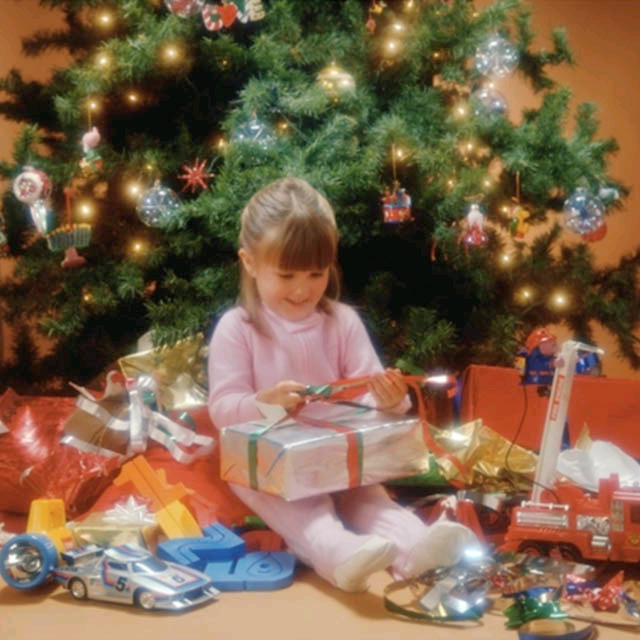 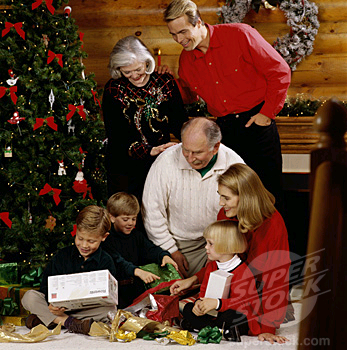 Christmas lunch(at noon)
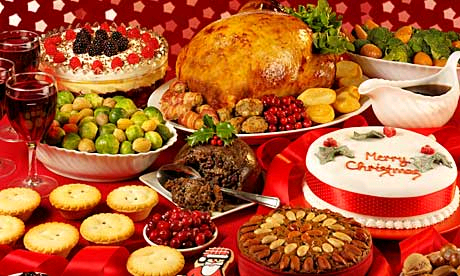 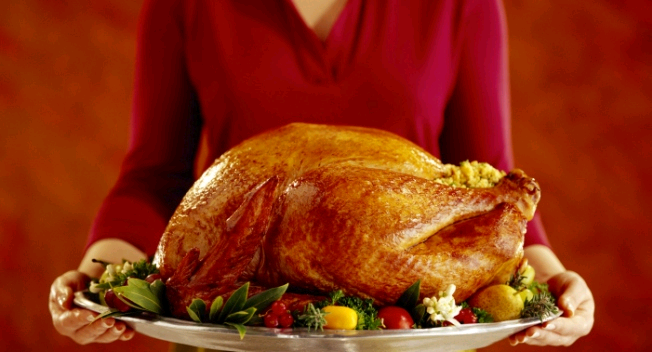 We watch Christmas movies
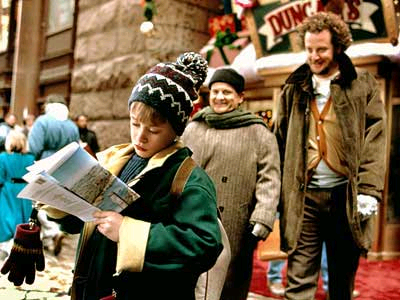 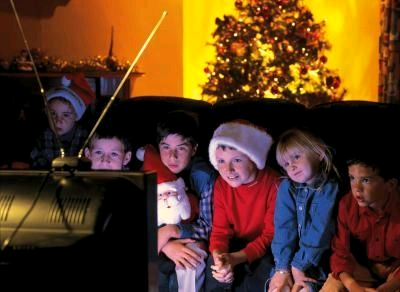 WE THANK GOD FOR SAVING US FROM EVIL AND THANK HIM FOR ALL THE PRESENTS WE GOT.
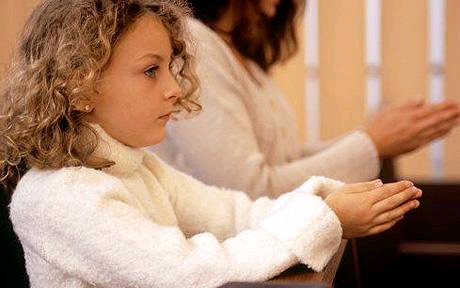 Made by: Sara, Donna, Maria i Neva


THANK YOU FOR WATCHING!
Merry Christmas!

SRETAN BOŽIĆ!
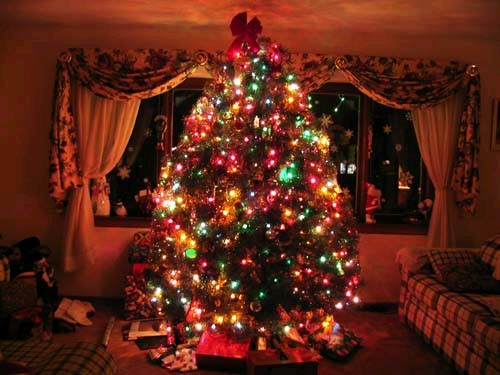